Encuesta Nacional de Financiamiento de las Empresas(ENAFIN) 2015
Agosto 2017
1
Objetivo general
Obtener información sobre las fuentes del financiamiento, el uso y las necesidades de servicios financieros por parte de las empresas, que sirva como elemento para la generación de indicadores relacionados con esta temática y que contribuya al diseño de políticas públicas
2
La ENAFIN, un proyecto de dos instituciones
El INEGI llevó a cabo la Encuesta Nacional de Financiamiento de las Empresas (ENAFIN) 2015 en colaboración con la Comisión Nacional Bancaria y de Valores (CNBV)
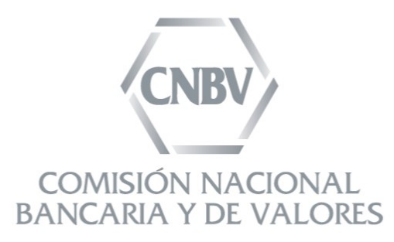 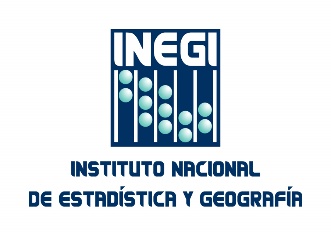 3
Aspectos metodológicos
4
Aspectos metodológicos
5
Principales Resultados
6
Caracterización de las Empresas y sus Propietarios
7
Edad del propietario de la empresa, 2015
8
Género del propietario de la empresa, 2015
Porcentaje
9
Nivel de estudios del propietario de la empresa, 2015
Porcentaje
10
Financiamiento de las Empresas
11
Empresas que han solicitado o tenido financiamiento desde que iniciaron operaciones
Porcentaje
12
Empresas que solicitan crédito, 2014
Porcentaje
13
Proporción de créditos aprobados y rechazados, 2015
14
Motivo del rechazo del crédito, 2015
Nota: La opción Otro incluye No pudo comprobar ingresos, Sin plan de negocios y Empresa de nueva creación.
15
Uso del financiamiento según tipo de moneda, 2014
Nota: El financiamiento pudo ser solicitado y aprobado durante el 2014 o en años anteriores.
16
Fuente de financiamiento en moneda nacional, 2014
Porcentaje
Nota: Los porcentajes no suman cien por ciento ya que las empresas pueden utilizar más de una fuente de financiamiento; Otras incluye Banca de desarrollo y Programas de gobierno federal o estatal.
17
Monto del financiamiento en moneda nacional, 2014
Nota: Los porcentajes se calculan a partir de los montos totales en miles de pesos del financiamiento usado;
Otras fuentes incluye Banca de desarrollo, Familiares y amigos y Programas del gobierno federal o estatal.
18
Monto promedio de las principales fuentes de financiamiento en moneda nacional, 2014
Miles de pesos
19
Motivos para acudir a la banca comercial, 2015
Porcentaje
Nota: Los porcentajes no suman cien por ciento debido a que las empresas podían seleccionar más de una opción.
20
Tasa promedio de interés anual del crédito aprobado
Porcentaje
Nota: Otras fuentes incluye Banca de desarrollo y Programas de gobierno federal o estatal.
21
Motivo por el que nunca se ha solicitado crédito
Porcentaje
Nota: La opción Otros incluye No sabe cómo hacerlo, Mal historial crediticio y Se tienen muchas deudas.
22
Principal limitante del financiamiento, 2015
Nota: La opción Otros incluye Condiciones de pago y Disponibilidad.
23
Financiamiento de las Empresas con Recursos Propios
24
Uso de recursos propios para solventar las operaciones, 2014
Porcentaje
25
Fuentes de financiamiento con recursos propios, 2014
Porcentaje
Nota: Los porcentajes no suman cien por ciento ya que las empresas pueden utilizar más de una fuente;  Los Ahorros incluyen Aportaciones y recursos de los socios.
26
Financiamiento de las Empresas con Aportaciones de Inversionistas
27
Empresas que obtuvieron recursos de inversionistas, 2014
28
Origen de las aportaciones de inversionistas, 2014
Porcentaje
Nota: Los porcentajes no suman cien por ciento ya que las empresas pueden mencionar más de un origen;  
La opción Otros incluye Empleados o trabajadores de la empresa y Alguna institución del gobierno.
29
Servicios Bancarios y Financieros
30
Servicios bancarios utilizados, 2014
Porcentaje
Nota: Los porcentajes no suman cien por ciento ya que las empresas pueden utilizar más de un servicio; 
La opción Otros incluye Tarjetas de débito empresarial, Banca móvil, Créditos personales a dueños o socios y Tarjetas de crédito para dueños o socios.
31
Medios para realizar las operaciones financieras, 2015
Porcentaje
Nota: Los porcentajes no suman cien por ciento ya que las empresas pueden utilizar más de un medio para realizar sus operaciones financieras; La opción Ninguno incluye No realiza operaciones bancarias / no tiene cuenta.
32
Empresas que aceptan pagos con tarjeta, 2014
33
Arrendamiento financiero y principal bien arrendado, 2014
34
Principal bien arrendado, 2014
35
Empresas que contrataron al menos una póliza de seguro, 2014
Porcentaje
36
Tipo de seguro contratado, 2014
Porcentaje
Nota: Los porcentajes no suman cien por ciento ya que las empresas pueden contratar más de un tipo de seguro.
37
Motivo principal por el que no adquirieron algún seguro, 2014
Porcentaje
Nota: La opción Otro incluye No hay instituciones que presenten el servicio en la localidad.
38
Conclusiones
Uno de cada cuatro propietarios de empresas es mujer


40% de las empresas han solicitado o tenido financiamiento desde que iniciaron operaciones


Poco más de la cuarta parte de las empresas solicitaron crédito en 2014
39
Conclusiones
Ocho de cada diez empresas con financiamiento lo obtienen de la banca comercial, y una tercera parte lo obtiene de sus proveedores


Prácticamente la totalidad de las empresas grandes y medianas realizan sus operaciones financieras a través de la banca, mientras que las microempresas la utilizan en un 80 por ciento


Seis de cada diez empresas contratan al menos un seguro, principalmente para la protección de sus activos fijos
40
La información de la Encuesta Nacional de Financiamiento de las  Empresas (ENAFIN) 2015, se encuentra disponible en:
http://www.beta.inegi.org.mx/proyectos/encestablecimientos/especiales/enafin/
41
42